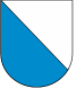 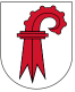 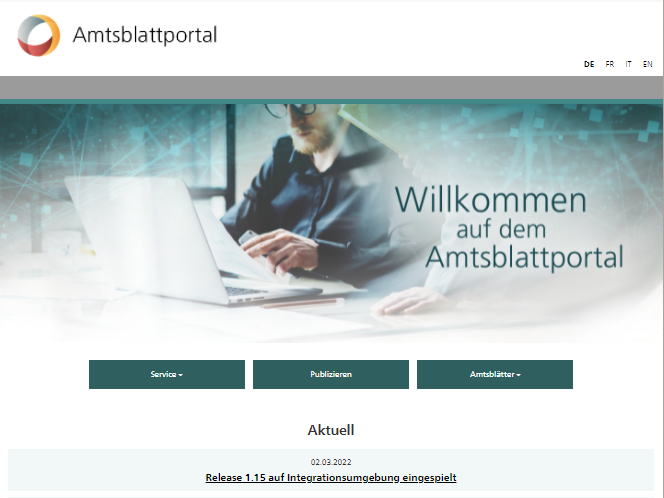 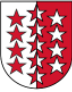 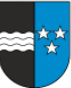 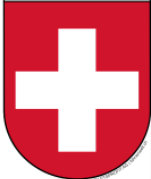 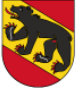 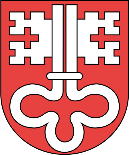 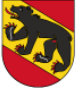 Service
Allgemeine Infos
Hilfethemen
Support-Hotline
Kontaktformular
Technische Infos
Roadmap
News(-letter)
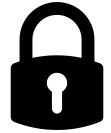 Amtsblätter
Übersicht der Publikationsorgane des Portals.
Publizieren
Publizierende Stellen
Meldungen verwalten
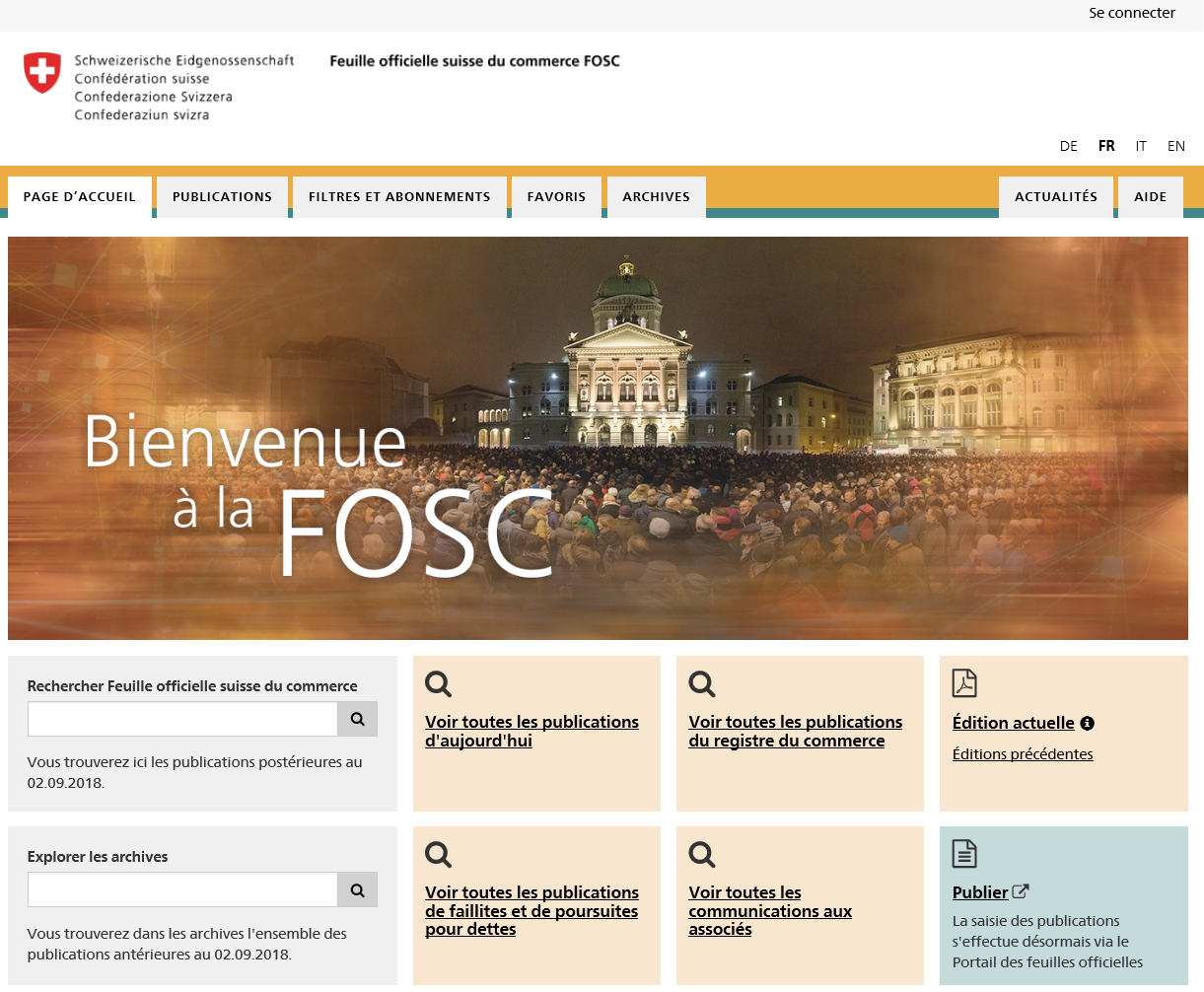 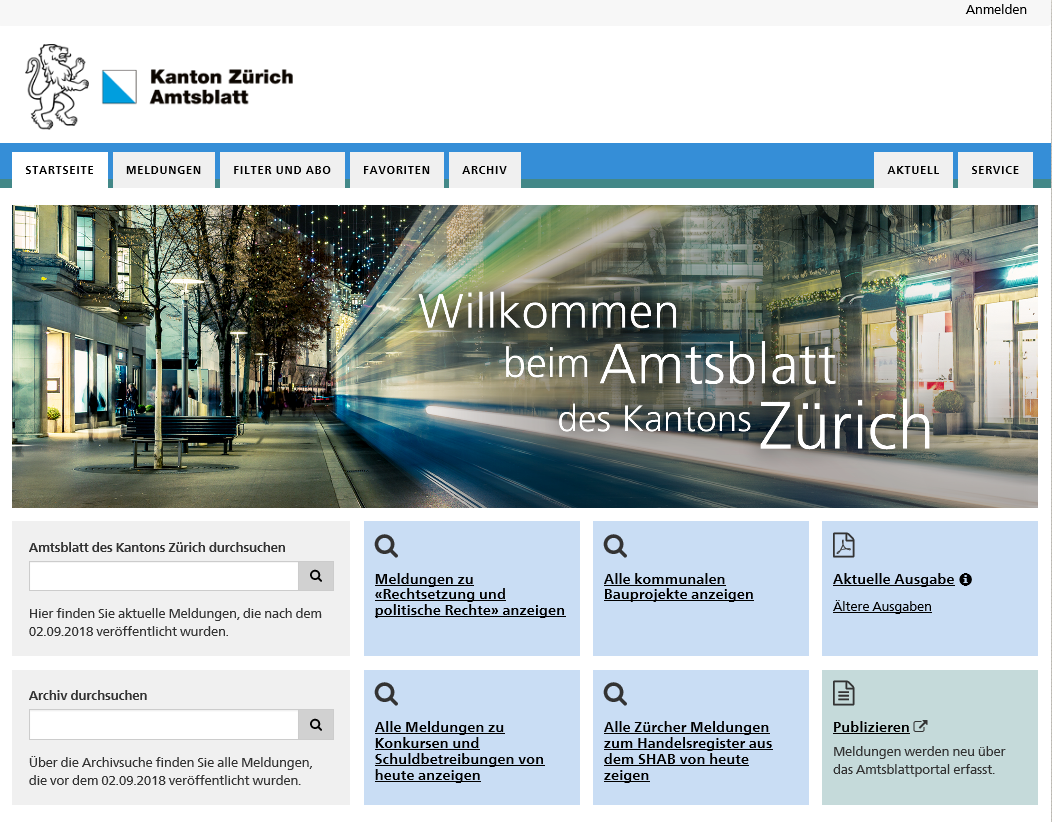 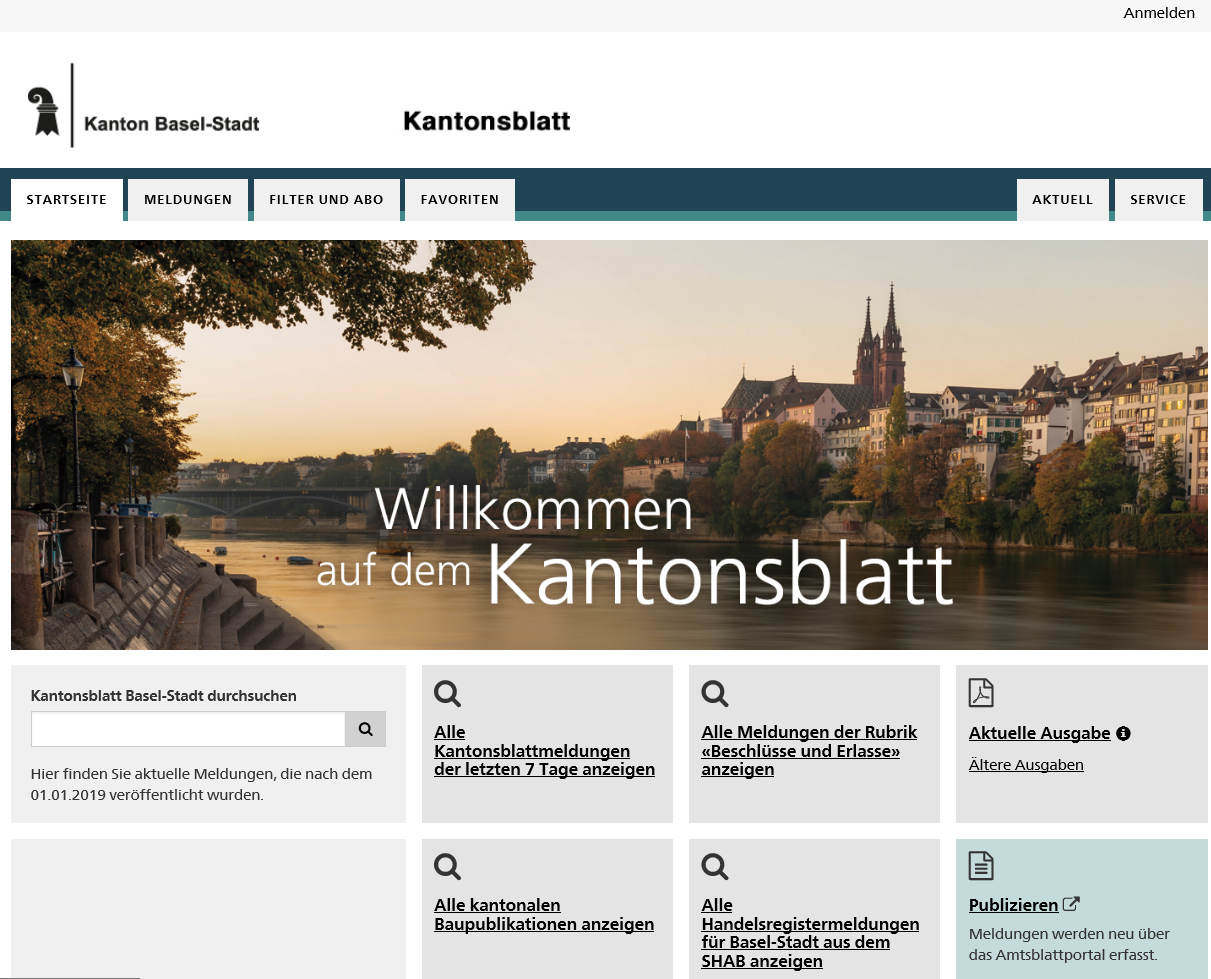 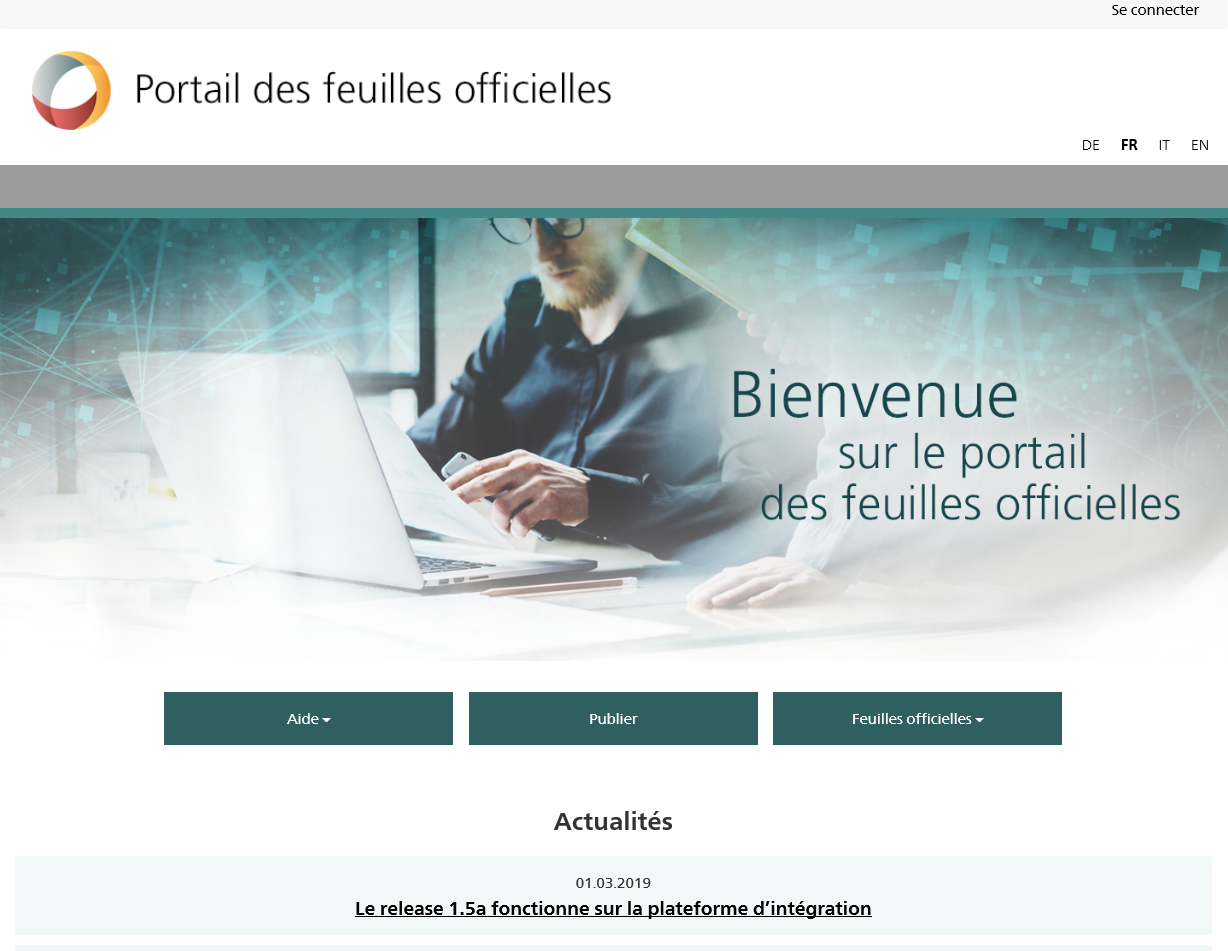 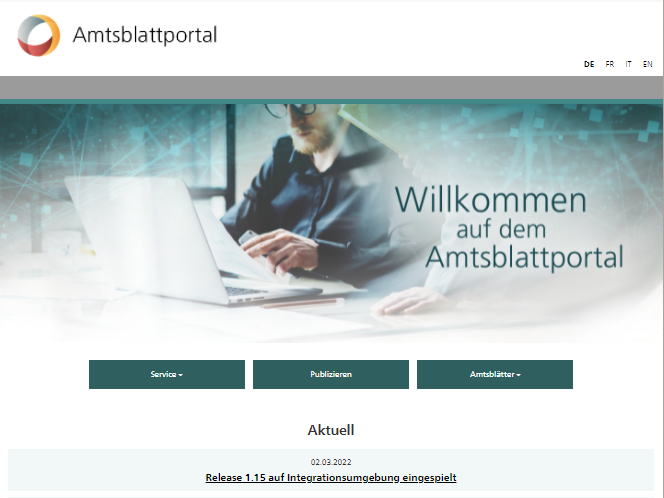 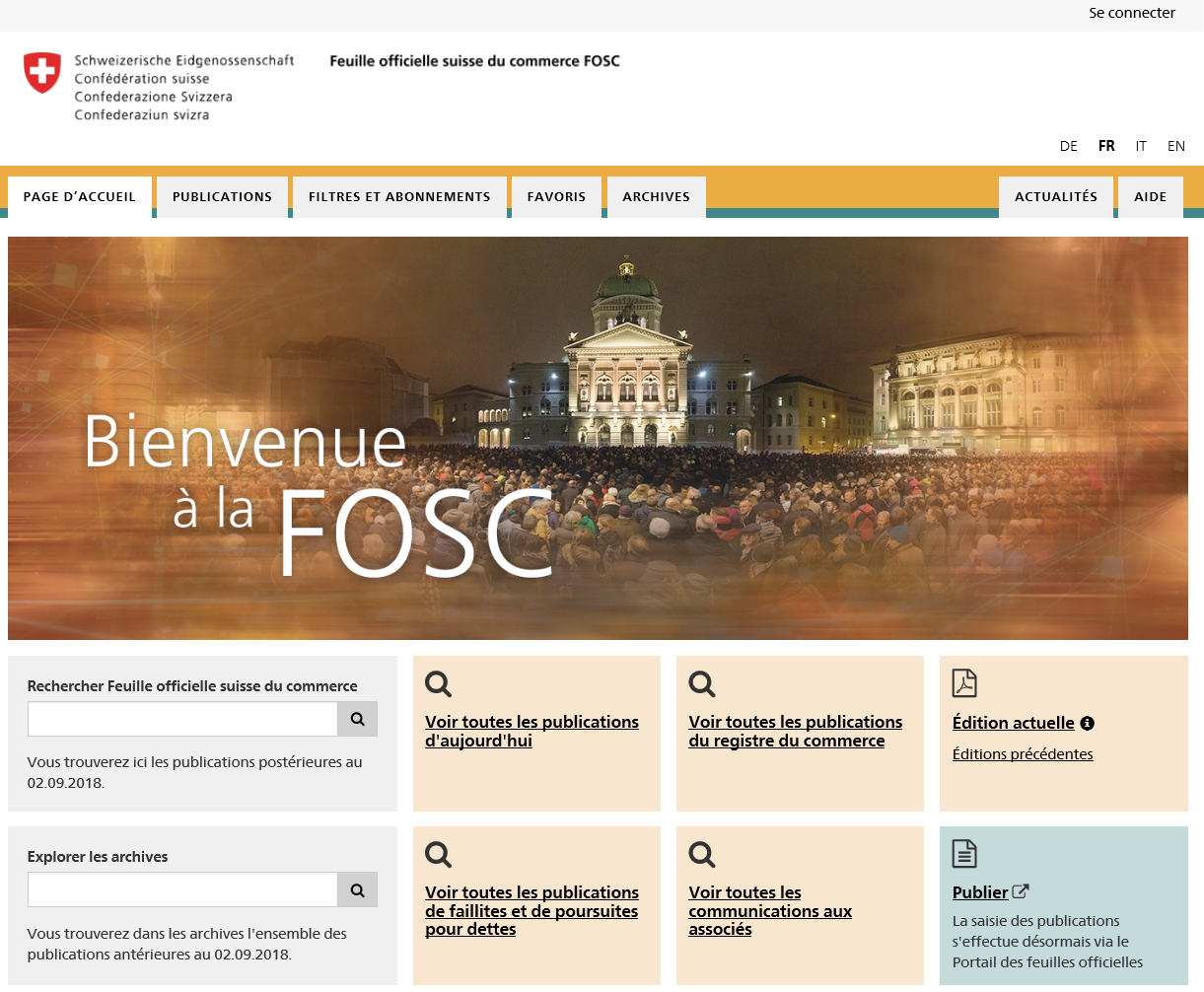 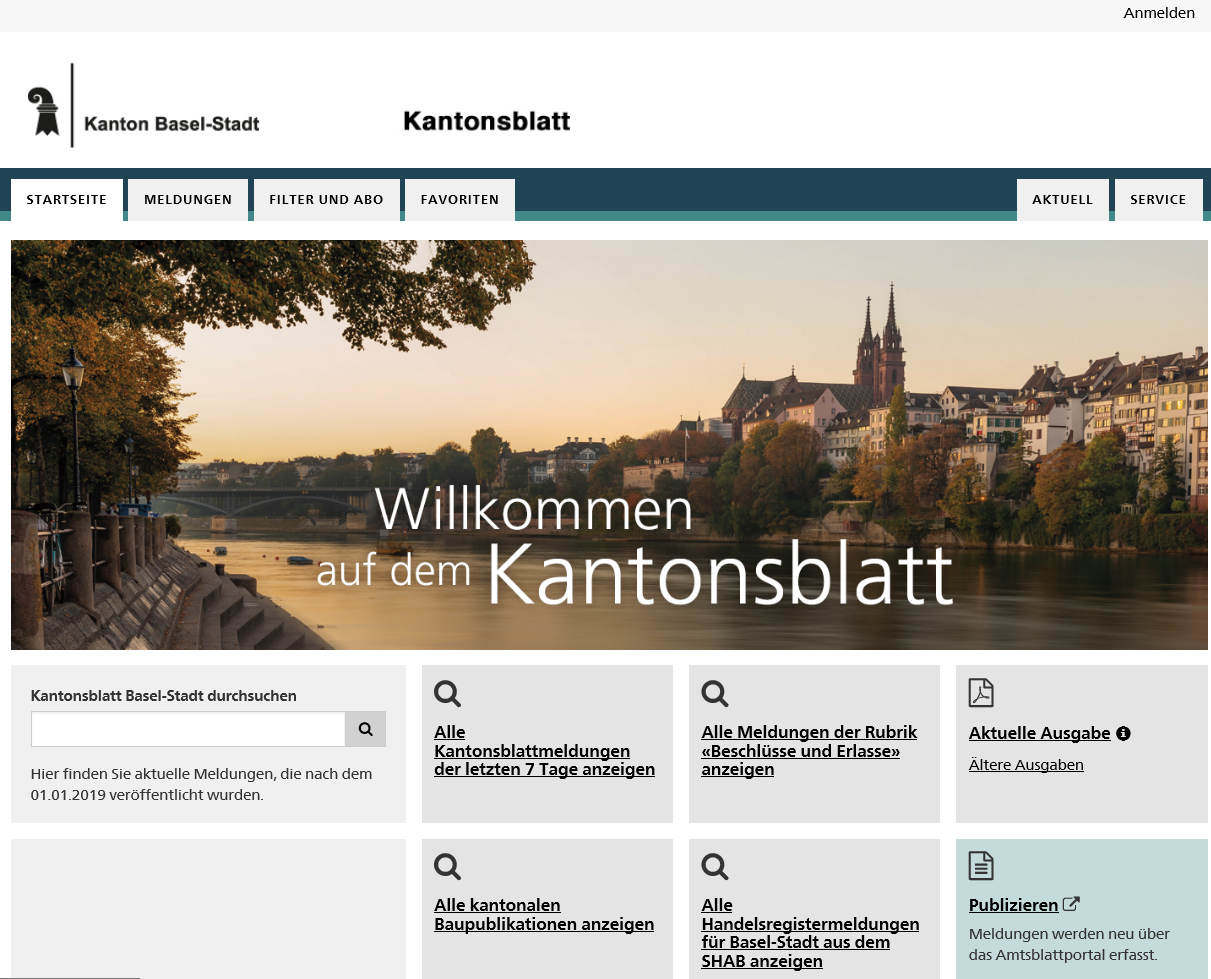 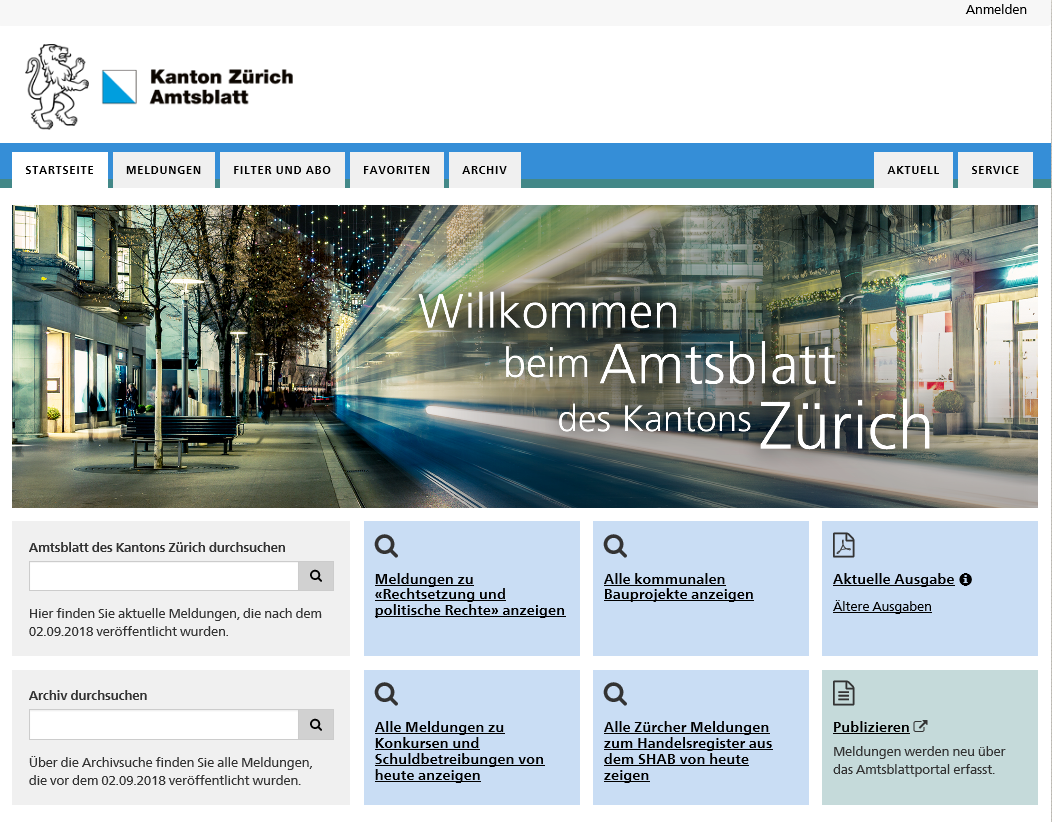 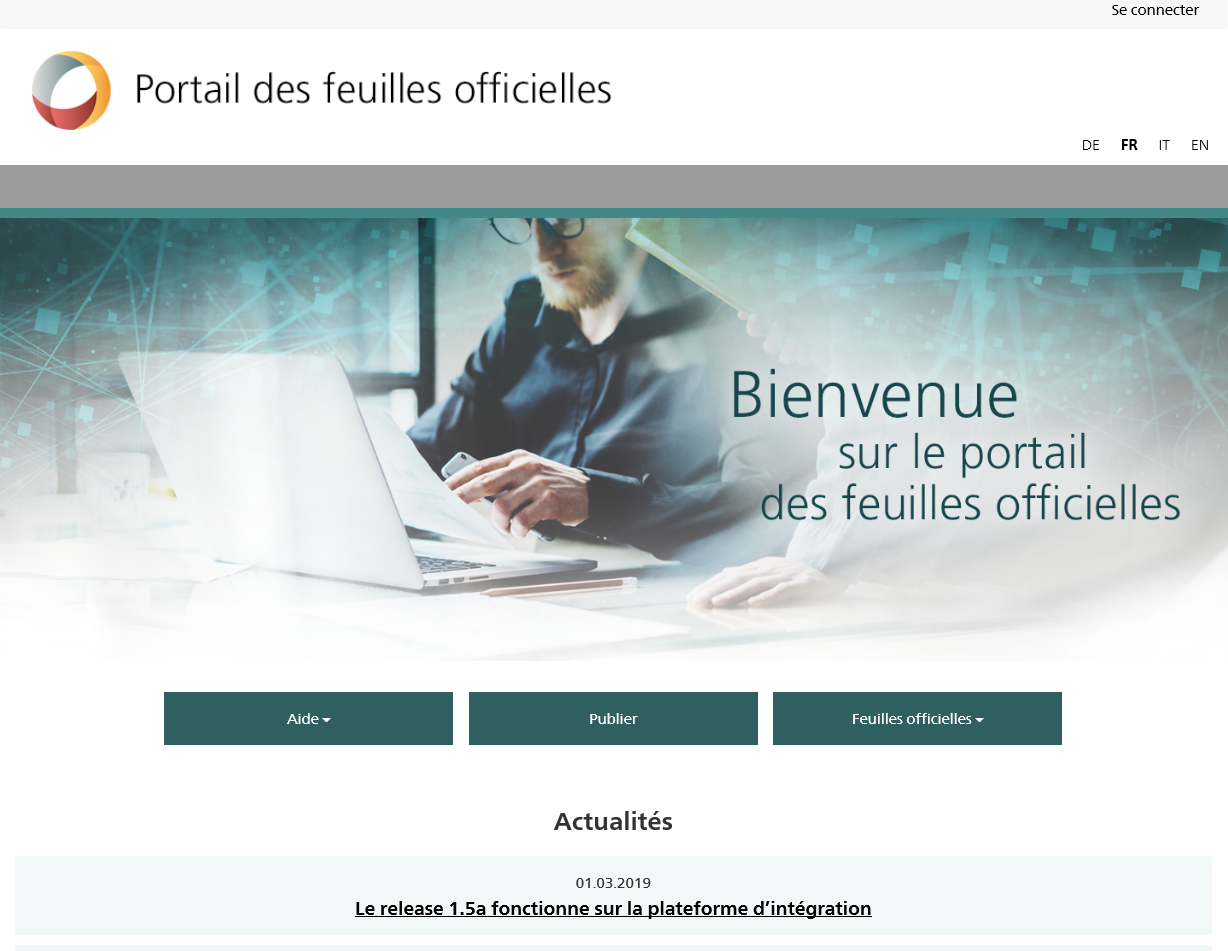 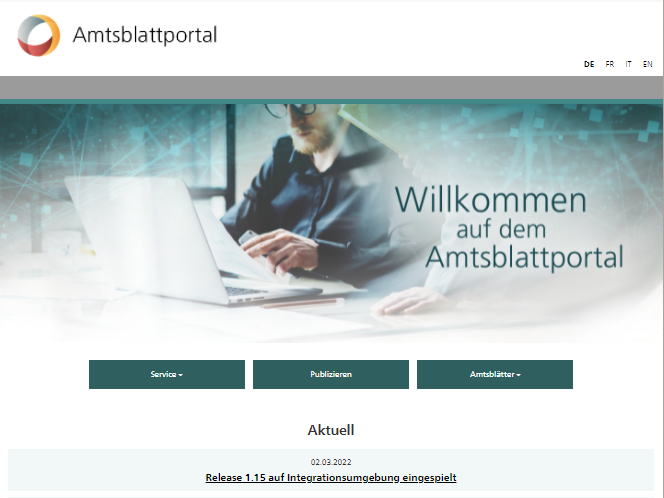 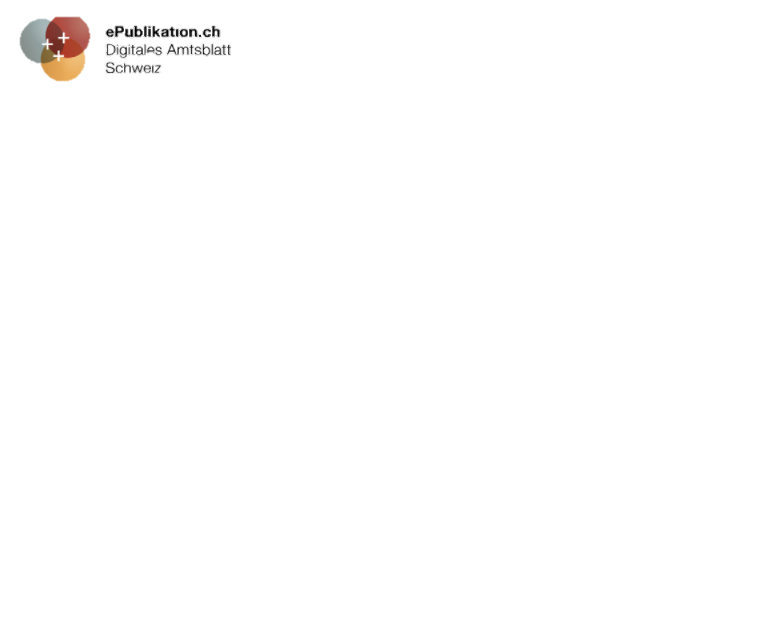 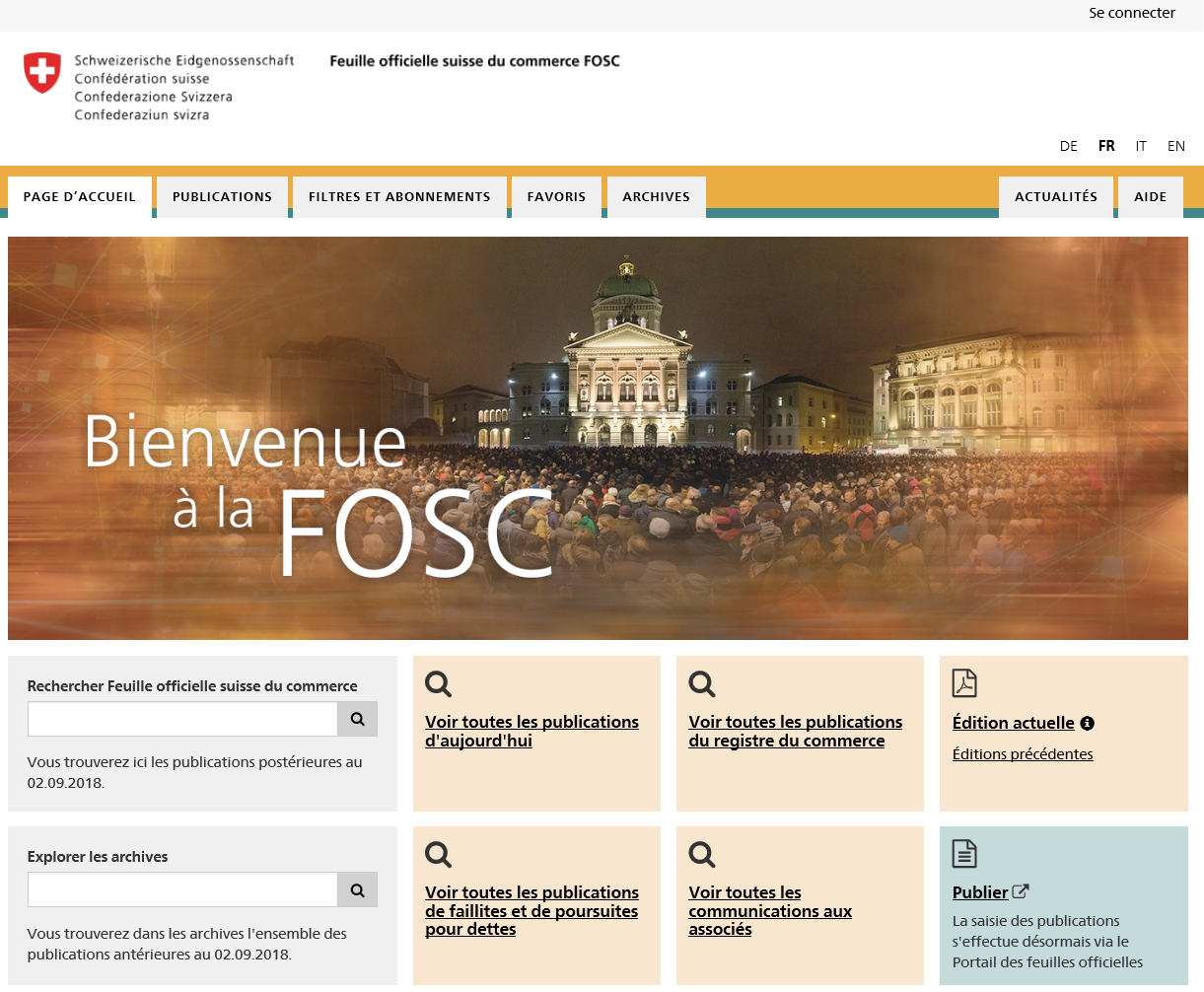 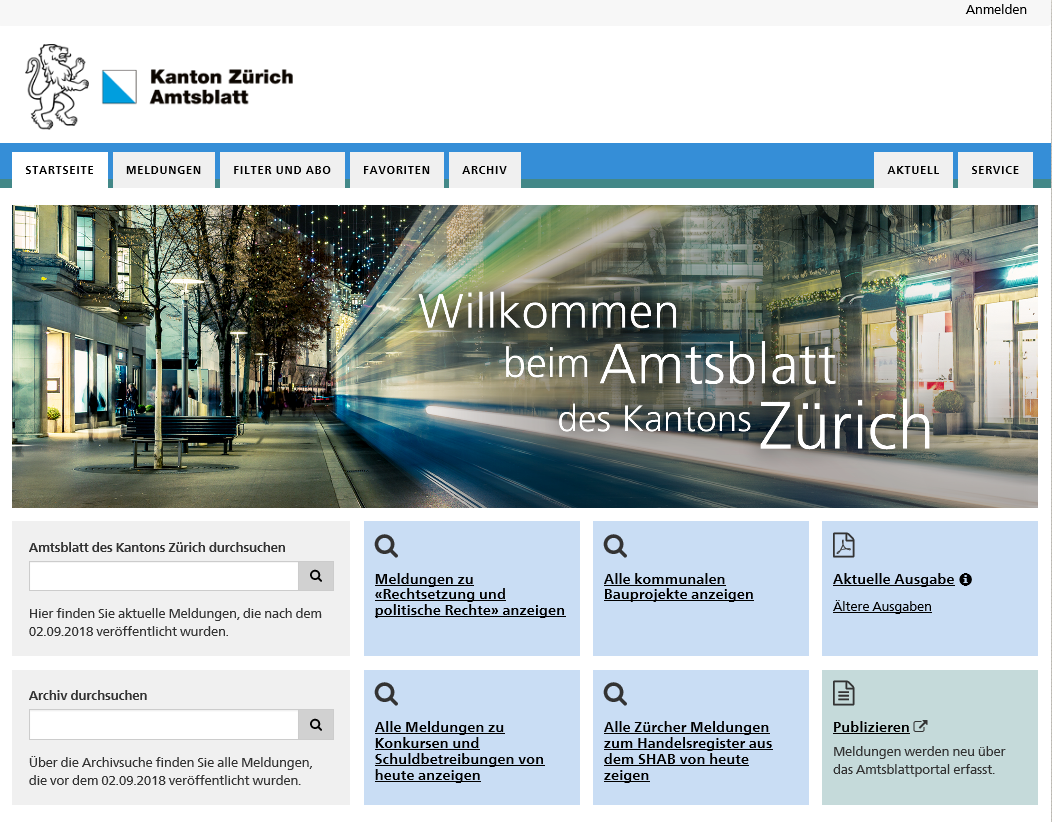 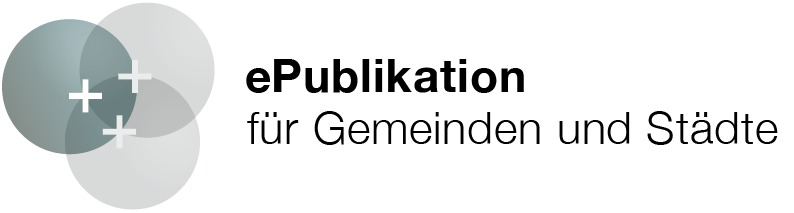 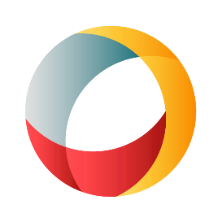 Übersicht Amtsblattportal
Mehrwert durch gemeinsame Nutzung (Kosten, Community, ...)
Gesamtschweizerische Standardisierung von Prozessen und Meldungen
Meldungssuche über föderale Grenzen 
Meldungsbezug in verschiedenen Formaten
zentrale Erfassung und Veröffentlichung in verschiedenen Amtsblättern
Stabiler Betrieb / Verfügbarkeit 24/7 / 99.7%
Hoher Standard betreffend (Cyber-)Security
Anwendersupport und technische Unterstützung
Projekt für Amtsblattportal 2.0 (Start Konzeptphase)
Eingabe über Schnittstelle
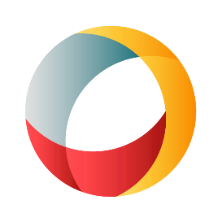 Grundlagen «Publizieren über das Amtsblattportal»
Persönliches Benutzerprofil für erweiterte Services
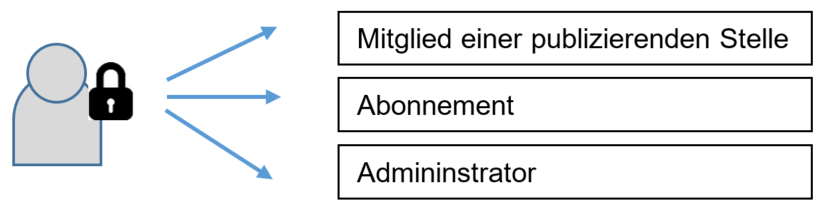 Abonnent mit spezifischen Filtern
Mitglied einer publizierenden Stelle
Administrator
Publizierende Stellen
Wer ein Benutzerprofil hat, kann für seine Organisation eine publizierende Stelle einrichten – dieser können auch weitere Benutzer beitreten.
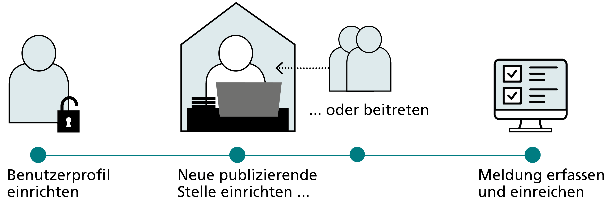 Amtsblatt
Publizierende Stellen
Wer ein Benutzerprofil hat, kann für seine Organisation eine publizierende Stelle einrichten – dieser können auch weitere Benutzer beitreten.
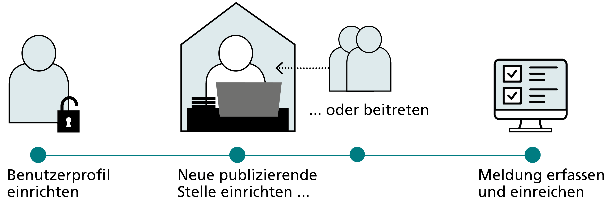 Amtsblatt
Publizierende Stellen
Wer ein Benutzerprofil hat, kann für seine Organisation eine publizierende Stelle einrichten – dieser können auch weitere Benutzer beitreten.
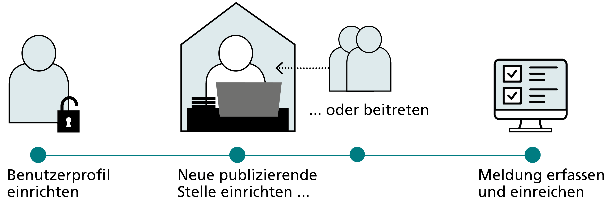 Amtsblatt
Publizierende Stellen
Wer ein Benutzerprofil hat, kann für seine Organisation eine publizierende Stelle einrichten – dieser können auch weitere Benutzer beitreten.
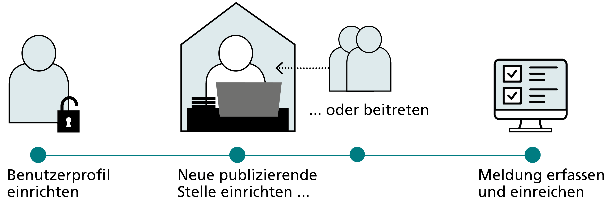 Amtsblatt
Arten von publizierenden Stellen
Durch das System wird gesteuert, dass der jeweiligen Organisation die «richtigen» Rubriken und Formulare zur Auswahl angeboten werden.
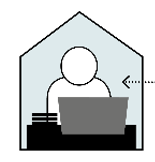 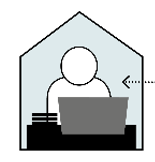 Rubrik A
Rubrik C
Rubrik F
Gemeinde
Gericht
Unterrubrik 1 (Formular)
Unterrubrik 2 (Formular)
Unterrubrik 3 (Formular)
Publikationsprozess
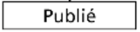 Wird eine Meldung erstellt, ist diese so lange im Status «Entwurf» bis sie eingereicht wird. Eine eingereichte Meldung wird am gewählten Publikationstag veröffentlicht und als PDF signiert. Veröffentlichte Meldungen können bei können bei fehlerhaften Inhalten annulliert und mit einer Korrekturmeldung verlinkt werden – sie bleiben aber weiterhin öffentlich. Erst nach der definierten Öffentlichkeitsdauer einer Meldung, wird diese nicht mehr öffentlich angezeigt.
Korrekturmeldung
Annulliert
Veröffentlicht
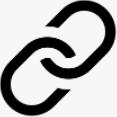 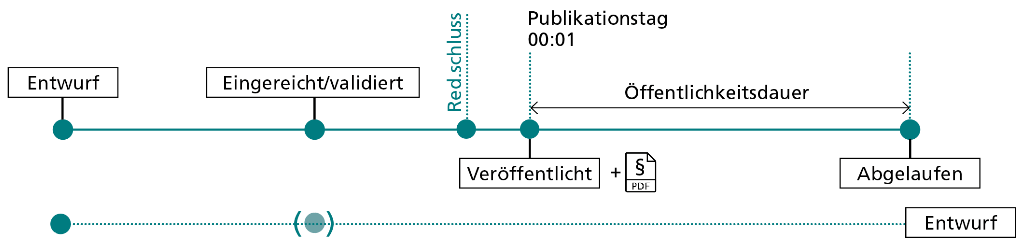 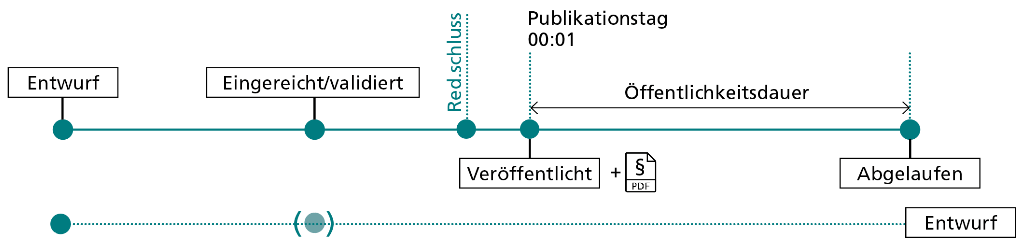 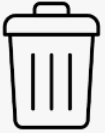 [Speaker Notes: Die min. und max. Öffentlichkeitsdauer ist durch die STA festgelegt und kann innerhalb dieser Frist geändert werden. Die abgelaufenen Meldungen sind für den Meldungersteller bzw. die publizierende Stelle aber weiterhin noch sichtbar]
Meldungserfassung in zwei Schritten
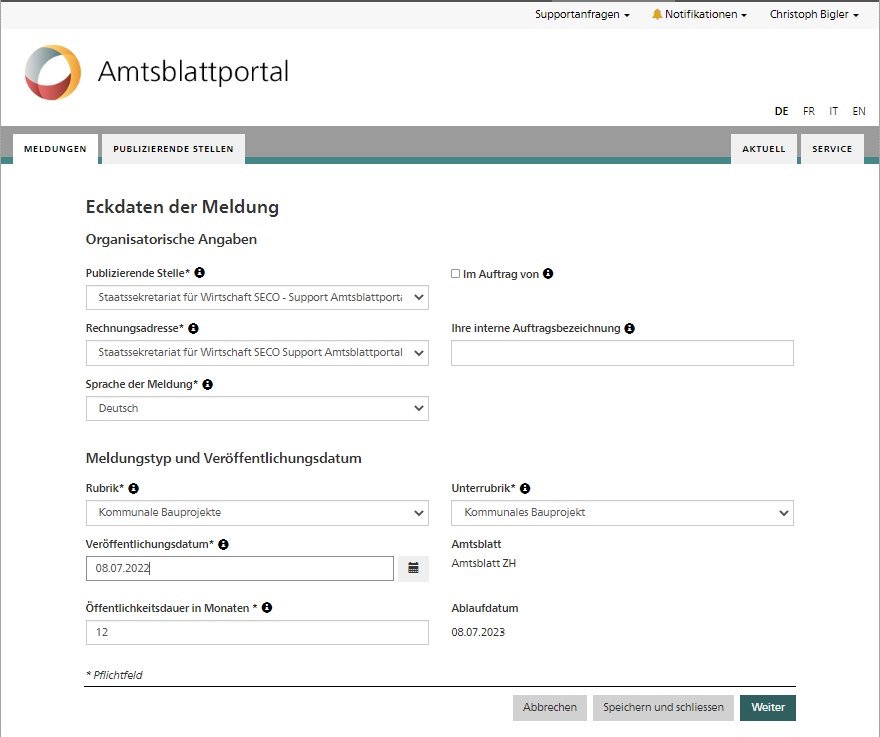 1.) Metadaten
Meldungserfassung in zwei Schritten
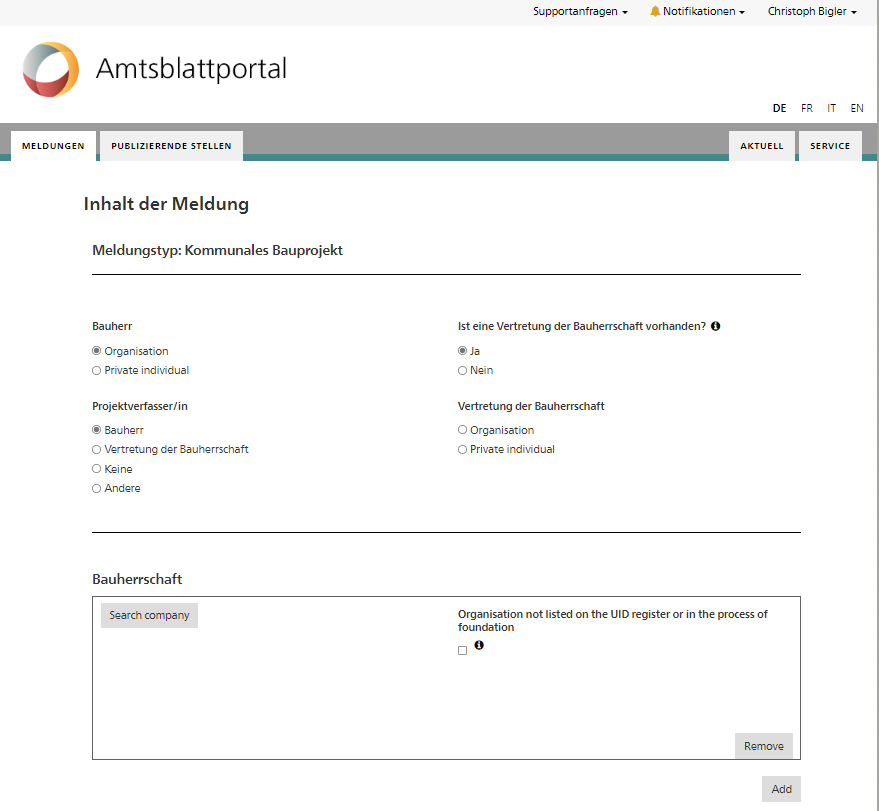 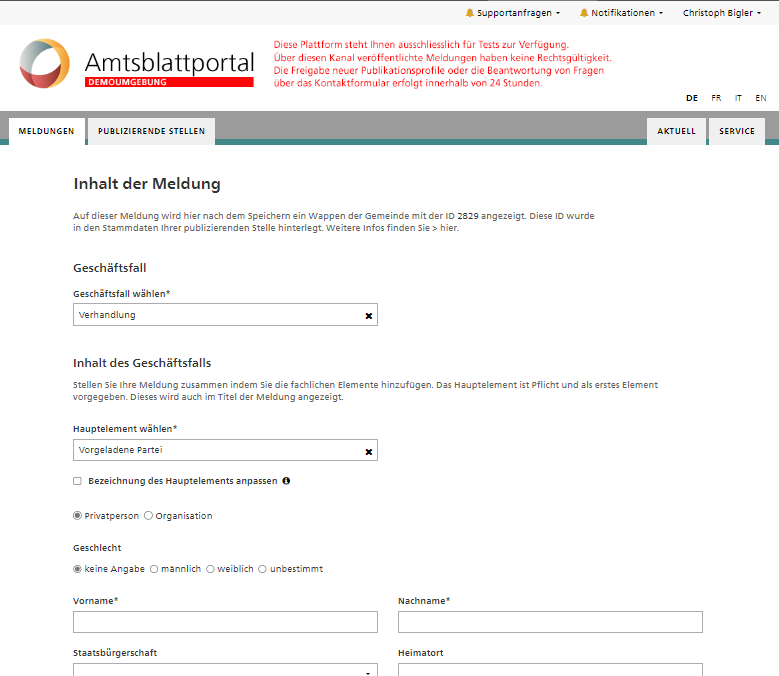 2.) Inhalt
Meldungsstruktur: Publikationscenter (Erfassung)
Öffentliche
Metadaten
Funktionen
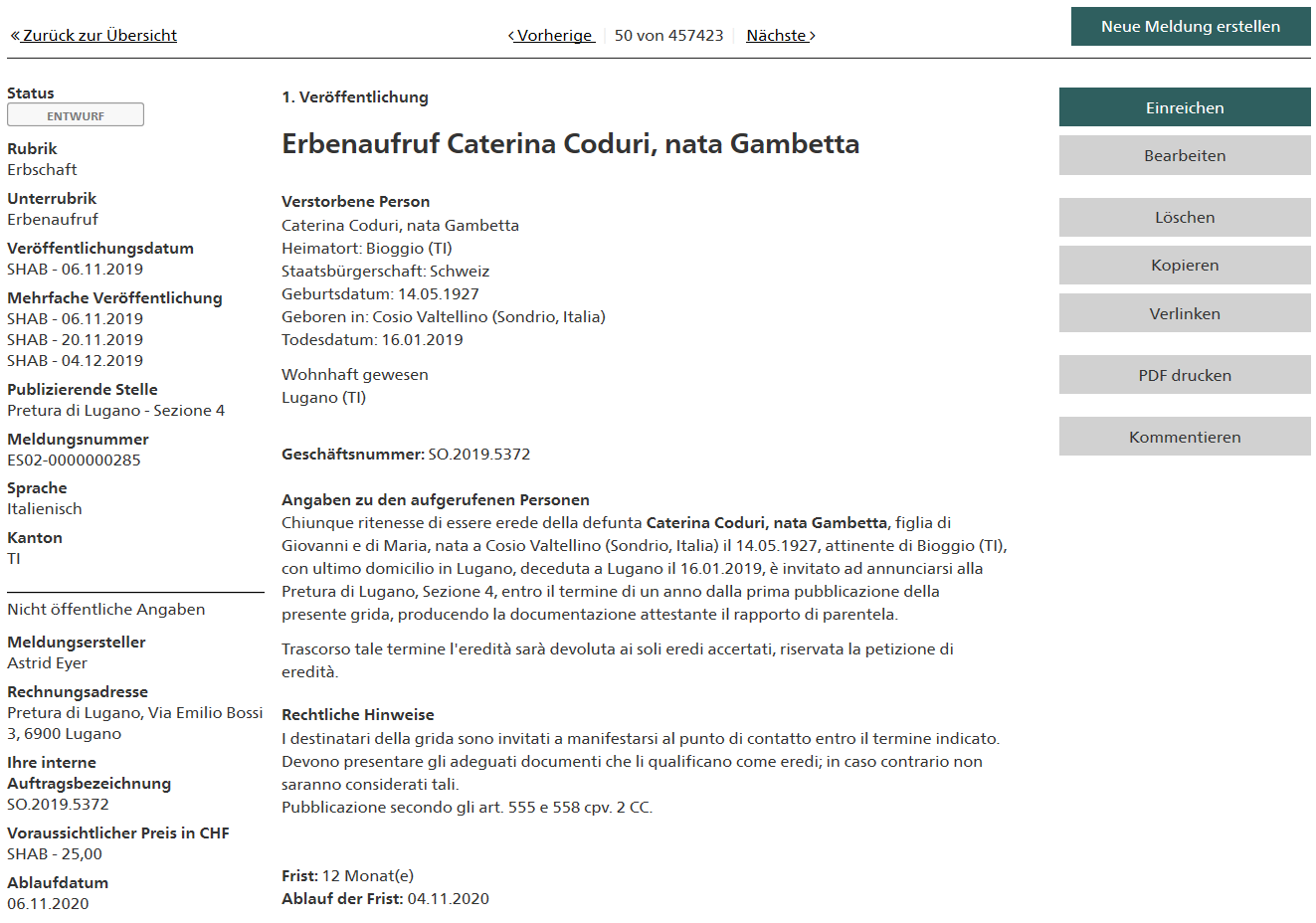 Nicht öffentliche
Metadaten
PDF-
Anhang
Meldungsstruktur: Amtsblatt
Inhalt
Metadaten
Funktionen
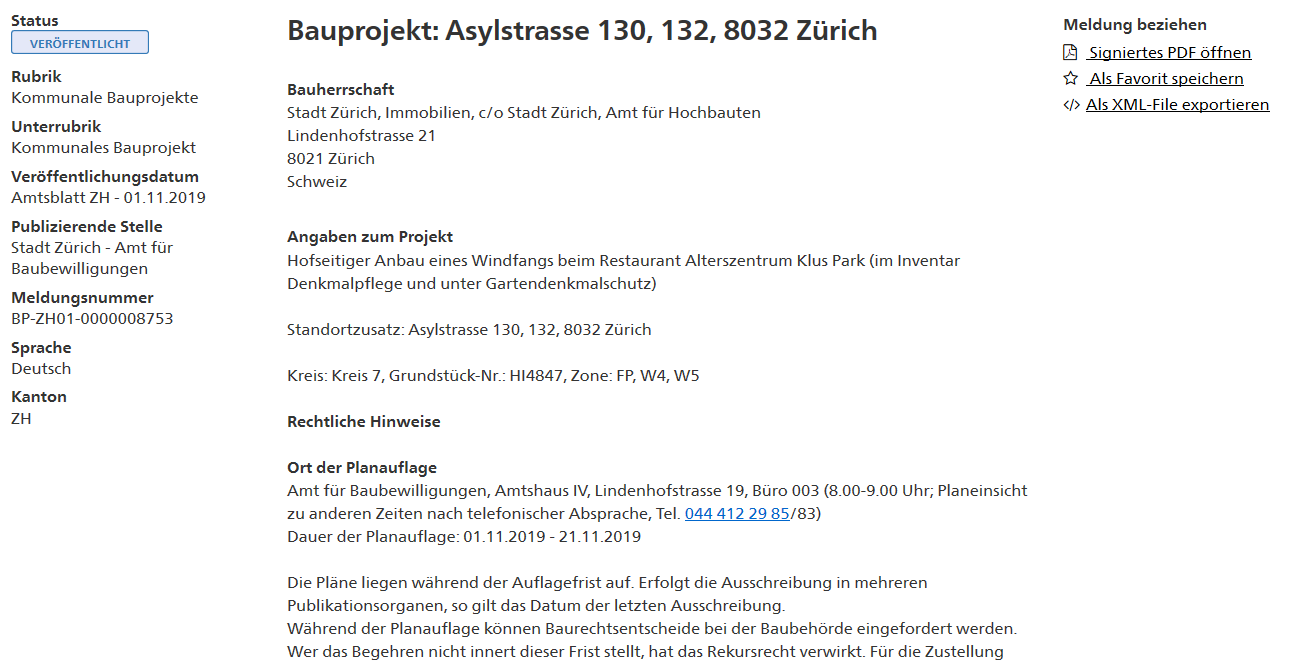 PDF-
Anhang
Signiertes
PDF
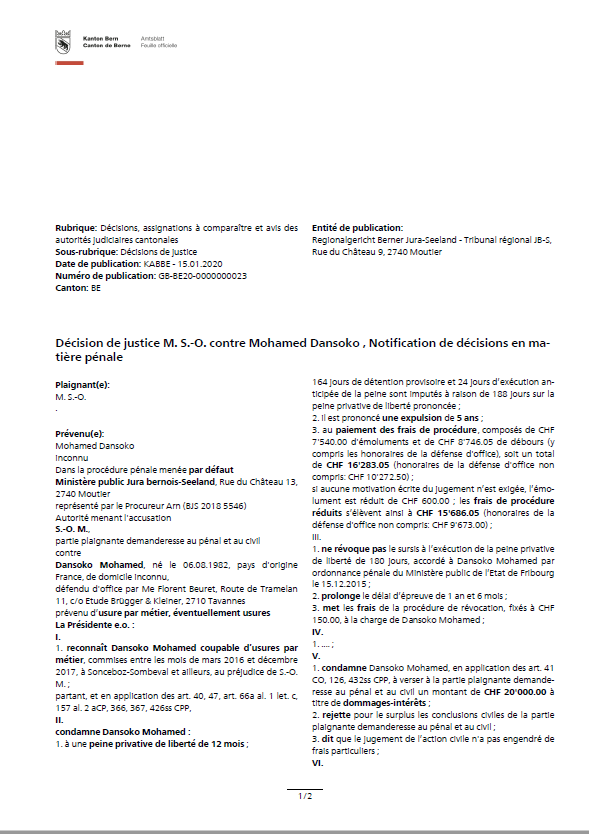 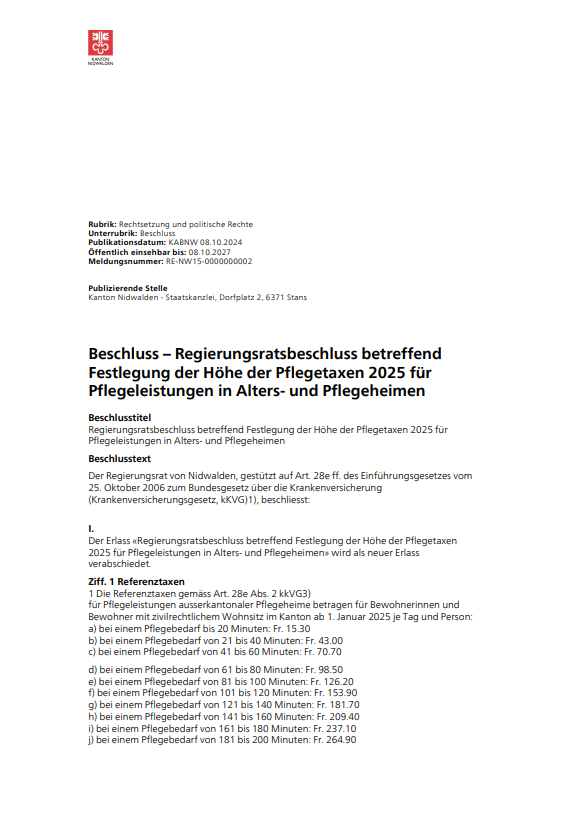 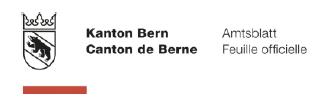 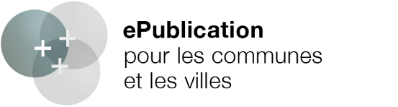 ePublikation 
für Gemeinden und Städte
Gesamt Ausgabe
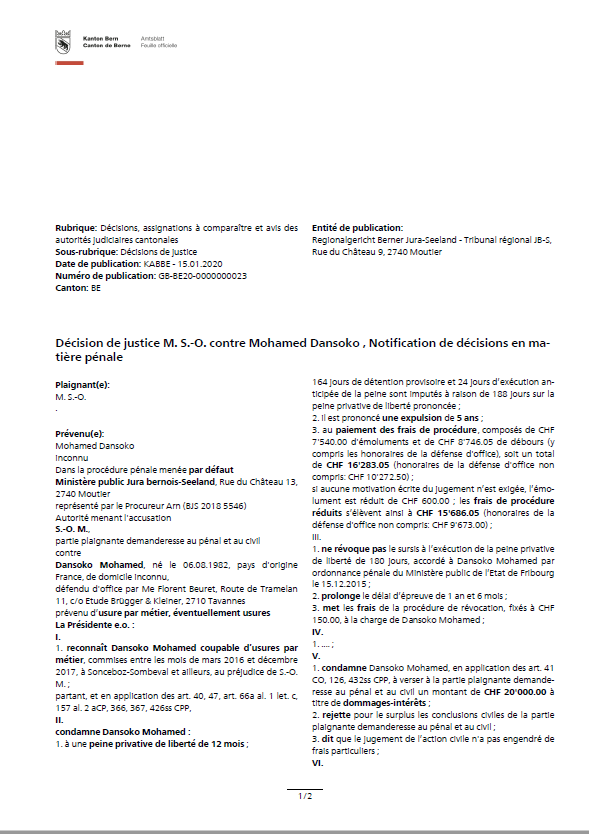 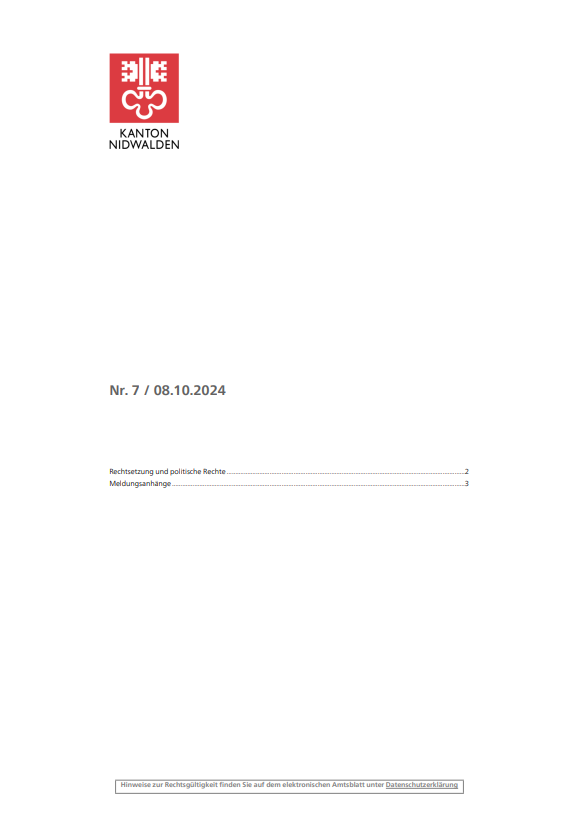 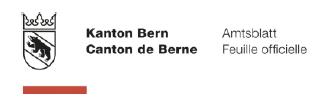 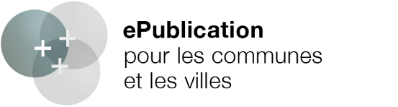 ePublikation 
für Gemeinden und Städte
Ausgabekanal / Amtsblatt Kanton Nidwalden
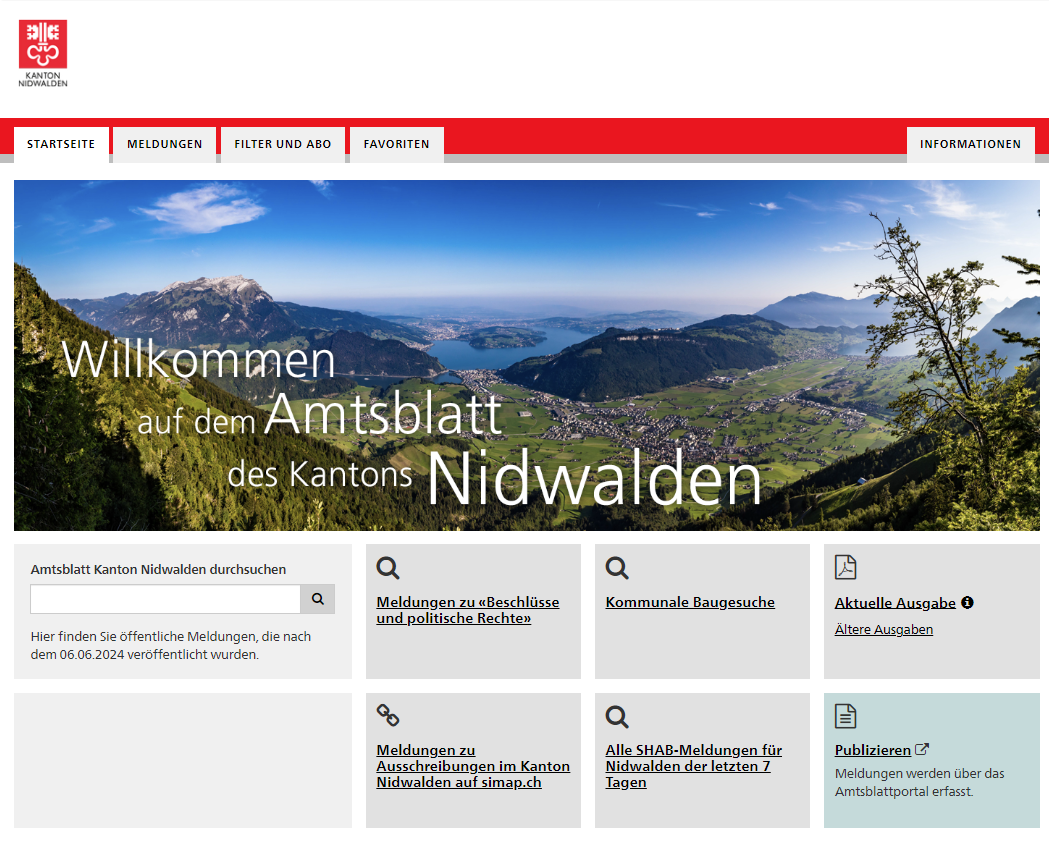 Suchen und abonnieren von Meldungen
Wochenausgabe abonnieren und herunterladen
Signierte/rechtsgültige Einzelmeldungs PDF
Vorgespeicherte Filter und Links